GOD, MY HELPER
PSALM 121
REJOICE IN THE LORD
GOD never moves without purpose or plan
	When trying His servant and moulding a man.
	Give thanks to the LORD though your testing seems long.  
	In darkness He giveth a song.

	O rejoice in the LORD, He makes no mistake,
	He knoweth the end of each path I take.
	For when I am tried and purified, 
	I shall come forth as gold.
REJOICE IN THE LORD
I could not see through the shadows ahead.
	So I looked at the Cross of my Saviour instead.
	I bowed to the will  of the Master that day.
	Then peace came and tears fled away.

	O rejoice in the LORD, He makes no mistake,
	He knoweth the end of each path I take.
	For when I am tried and purified, 
	I shall come forth as gold.
3
REJOICE IN THE LORD
Now I can see testing comes from above.
	GOD strengthens His children and purges in love.
	My Father knows best and I trust in His care.
	Through purging more fruit I will bear.

	O rejoice in the LORD, He makes no mistake,
	He knoweth the end of each path I take.
	For when I am tried and purified, 
	I shall come forth as gold.
PRAYING THE PSALMS
SAY AND PRAY THEM OUT LOUD.
All scriptures is GOD’s breath (2 Tim. 3:16; Jn. 6:63).
When we pray, we are using what He wants us to.
Read thoughtfully, assenting with the heart.

GARLAND THEM WITH OUR PRAYERS.
	To understand the intent, remember the “Rs”
Rejoice – cause to give thanks
Repent – reasons to repent
Request – prayer for self and others
5
PRAYING THE PSALMS
LEARN THEM BY HEART.
Memorise and make the words our words.
Recite them as if we have written them ourselves.
Soak them in by repeated Spirit-enlightened thoughts.
Seek to apply them by obedience and faith.
(Jos 1:8)  This book of the law shall not depart out of thy mouth; but thou shalt meditate therein day and night, that thou may observe to do according to all that is written therein: for then thou shalt make thy way prosperous, and then thou shalt have good success.
6
PRAYING THE PSALMS
(Psa 91:14-16)  Because he hath set his love upon Me, therefore will I deliver him: I will set him on high, because he hath known My Name.
He shall call upon Me, and I will answer him: I will be with him in trouble; I will deliver him, and honour him.
With long life will I satisfy him, and shew him My Salvation.
Dear GOD, Please enable me to set my love upon You by spending time with You, reading Your Word, listening, talking and praising You.  I will think about You in midst of my life and work and tell others about You,  Thanks for Your promises to be with me, listen, deliver and honour me.  You will satisfy me with long life and show me Your salvation.  I praise You, LORD. Amen.
7
CATEGORIES
1.  Marvelling at GOD’s majesty in creation (8, 19, 139) – awe in GOD’s greatness and minuteness of care
2.  Thirsting for GOD (27, 42-43, 63) – personal longing and devotion from a hungering heart
3.  Penitential Psalms (6, 32, 38, 51, 78, 95, 106) – repentance, confession and plea for pardon
CATEGORIES
4.  Choosing the paths of righteousness (1, 15, 133) – wisdom Psalms, with blessings of life well-lived
5.  Offering high praises to GOD we love (95, 98, 150) – quiet and exalting appreciation of GOD’s
6.  Crying out for rescue (40, 69, 80) – tested and tried to experience GOD in better ways
CATEGORIES
7.	Trusting in GOD’s protection (61, 91, 121) – in trouble, we find GOD as the ultimate protector.
8.	Resting in GOD’s care (16, 23, 131, 3, 31, 46) – abiding in a place of quiet rest, near to His heart
9.	Exulting in the GOD of our salvation (57, 96, 126, 18, 30) – of confidence in times of testing
CATEGORIES
10.  Rejoicing in GOD’s character (103, 145) – revel in the strong nature and attributes of unchanging GOD
11.  Recounting GOD’s deliverance (78, 105, 106) – counting blessings to strengthen faith and hope
12.  Looking forward to Messianic King (2, 22, 110) – finding fulfilment in JESUS CHRIST
CATEGORIES
13.  Giving thanks to the faithful GOD (100, 107, 118) – appreciating the faithful and trustworthy GOD
14.  Songs of Ascents Aliyah (120-134) – as pilgrims journeyed during Feast of the Tabernacles (Isa. 30:29)
15.  Hallel Psalms (113-118) – associated with deliverance and Passover feast (cf. Mark 14:26)
A Song of degrees. 
I will lift up mine eyes unto the hills, from whence cometh my help.
My help cometh from the LORD, who made heaven and earth.
He will not suffer thy foot to be moved: He that keeps thee will not slumber.
Behold, He that keeps Israel shall neither slumber nor sleep.
The LORD is thy keeper: the LORD is thy shade upon thy right hand.
The sun shall not smite thee by day, nor the moon by night.
The LORD shall preserve thee from all evil: He shall preserve thy soul.
The LORD shall preserve thy going out and thy coming in from this time forth, and even for evermore.
INTRODUCTION:
Psalm of Ascents – Ps. 120-134 – 15 Aliyah – traveller’s psalms by pilgrims, going to Jerusalem.
a.	Feast of Unleavened Bread (spring), remembering Exodus
b.	Feast of Pentecost, harvest – Thanksgiving for grain
c.	Feast of Tabernacles or Booths – Thanksgiving for final harvest in fall
(Ex. 23:14-17; Is. 30:29)
INTRODUCTION:
Sub-divisions:  
a.	Anticipation of divine help (:1,2)
	First person, self-talk to self-rest in GOD 
b.	Assurance of divine help (3-8) 
	You, your, second person singular, explaining help with inner self.
	(3-4, 6) – Negative terms; (5, 7-8) – Positive terms
3.	Greatness of our needs: (state of anxiety or distress, one degree or another)
a.	Certainties:  duties, difficulties, trial, temptations and opportunities
b.	Uncertainties: In homes, jobs, transport, health care, education – joy or sorrow, victories or defeats.  Black swans events, globally or locally
4.	Insufficiency of human help 
a. 	They do not remain with us – people die, others scattered or estranged.  Unchanging JESUS (Heb. 13:8)
b.	They cannot render the help that we need. GOD sets eternity in our hearts (Eccl. 3:11).  Anything or anyone less than GOD will not satisfy us.
Insufficiency of human help 
c.	We are in the world system, so like the world, caught by its demand and pressing excitement (1 John 2:16)
d.	We are all drawn by the world interests, much of self care, comfort and control – cares of the world and deceitfulness of riches (Mark 4:19)
4.	Insufficiency of human help 
e. 	Shadow of GOD’s curse on sin resting everywhere. Down-looking makes us vulnerable and weak (Rom. 7:17,18; 2 Cor. 4:16)
f.	We are so world-drawn. To look inside, we are depressed.  To look outside, we are distressed.  To look up, we blessed. (Ps. 34:8)
I.	“I WILL LIFT UP MINE EYES UNTO THE HILLS”
1.	“I will” – Recognition that I stand in continual need of help.  I wait, expect and obtain.
2.	“Lift up my eyes” – Hebrew phrase, to see with anticipation (Ps. 123:1).
(Ps. 123:1)  Unto Thee lift I up mine eyes, O Thou that dwellest in the heavens.
I.	“I Will Lift Up Mine Eyes Unto The Hills”
3.	“Unto the hills” – Stable, secure, around Jerusalem. 
a.	There GOD hath promised His blessings, even life forever more (Ps. 133:3) where His foundation is in the holy mountains (Ps. 87:1)
b. Refreshing sight of hills. GOD drawn, we look up and grow strong.
I.	“I Will Lift Up Mine Eyes Unto The Hills”
b. 	Refreshing sight of hills. 
1)  	Moses – Sinai, Elijah – Horeb, JESUS – Mt. of Transfiguration 
2)  	See nothing of man but of GOD.
3)  	Look up and feel heaven – breath upon our faces.
4)  	Look up in silence and solitude, GOD speaks and we listen and grow stronger.
I.  “I Will Lift Up Mine Eyes Unto The Hills”
b. 	Refreshing sight of hills.
5)  	Yet the mountains cannot help but only the sense of GOD (Rom. 1:20) and we need to look beyond them to GOD.
6)  	Icons, symbols and ritual point to the substance, reality (cf. Ichabod, 1 Sam. 4:21)
II.  “From whence cometh my help?”
1.	Interrogative? – Not of doubt or despair. Brokenness needed. 
2.	The question is only asked to give more effect to the answer.
3.	“Comes” – continuous present tense
4.	Far look will rest the eye and will give right spiritual focus.
5.	Beware of breathless running around, curse of unexamined life and superficiality.
III.	  “My help cometh from the LORD”
a.  “My” – personal helper
b.  “Help” – Hebrew noun ‘ezer – assistance or the one providing (cf. prophet Ezra)
1)  Used in OT, referring to military assistance – help in battle (1 Chron. 12:18)
2) 	Doing for someone who cannot do it.
3)	Foundational teaching – we cannot do it alone.
c. 	“From the LORD” – YAHWEH – the great I AM (Exo. 3:14), unchanging, eternal, self-existent GOD who reveals himself as the covenant, relational GOD.  
1)	The name specifies an immediacy, present and a presence to act (Ps. 46:1 – a very present help in time of trouble).
c. “From the LORD” – Yahweh 
2) 	The compound names in the Old Testament reveal characteristics or activities of GOD
Yahweh-Jireh – The LORD provides (Gen. 22:14)
Yahweh-Nissi – The LORD my banner (Exo. 17:15)
Yahweh-Shalom – The LORD is peace (Judges 6:24)
c. “From the LORD” – Yahweh
2)	The compound names 
Yahweh-Roi – The LORD, my shepherd (Psalm 23)
Yahweh-Tsidkenu – the LORD our righteousness (Jer. 23:6)
Yahweh-Shammah – The LORD is there (Ezek. 48:35)
c. “From the LORD” – Yahweh 
3)	JESUS made use of “I AM” as He reveals Himself (John 8:58; 18:5).
I AM the Bread of Life (John 6:35), After the feeding of multitude.
I AM the Light of the world (John 8:12) For the woman caught in adultery
I AM the Good Shepherd (John 10:11), Willing to die for his sheep (cf. Psalm 100:3)
c. “From the LORD” – Yahweh 
3)	JESUS made use of “I AM” as He reveals Himself (John 8:58; 18:5).
I AM the Resurrection and the Life (John 11:25), Near the tomb of Lazarus.
I AM the Way, the Truth and the Life (John 14:6), As he prepared to die on the cross.
d. “Who made the heaven and the earth” (cf. Gen. 1:1 – Elohim – Almighty One, faithful and true, mentioned 2500 times in O.T.).
1)	Omniscient – All wise, creator and sustainer for eternal purpose, to be like JESUS (Rom. 8:29)
	Omnipotent – All powerful, can do everything for our good (Rom. 8:28)
	Omnipresent – Present, desire to help (Ps. 46:1)
d. 	“Who made the heaven and the earth” (Elohim – Almighty One, faithful and true,) 
2)	Creator of the Universe – Providential provider of this world, our GOD in all situations of life.
	He frames us with our nature that He will provide.  He is food to our soul.
	The El-Shaddai – Nurturer of our soul (Gen. 17:1; Ps. 91:1; 1 Thess. 2:7)
d. 	“Who made the heaven and the earth” (Elohim – Almighty One, faithful and true,) 
2) 	Creator of the Universe – Also, “your Heavenly Father knows that you need all these things” (Matt. 6:32; cf. Luke 12:6-7).  He is able, willing and always available … never too early or too late.
d. 	“Who made the heaven and the earth” (Elohim – Almighty One, faithful and true,)
2)	Creator of the Universe – The GOD BIG enough to make this world is BIG enough to help!
	The GOD, loving enough to take care of even one sparrow, will take care of us!
More value
(Luk. 12:6,7)  Are not five sparrows sold for two farthings, and not one of them is forgotten before GOD? But even the very hairs of your head are all numbered. Fear not therefore: ye are of more value than many sparrows.
Much more
(Matt. 6:30)  Wherefore, if GOD so clothe the grass of the field, which to day is, and to morrow is cast into the oven, shall he not much more clothe you, O ye of little faith?
REFLECTIONS
Live diligently in submission.
Walk humbly before GOD and man.
Be prompt to obey.
Project into eternity.
I.  HE CARES
He will not suffer Thy foot to be moved: He that keeps Thee will not slumber. 
Behold, He that keeps Israel shall neither slumber nor sleep. 
1.	We stand in the foundation of god’s infinite power, goodness and mercy, not beyond our ability to endure (1 Cor. 10:13).
2.	We stand in grace (Rom. 5:2), in the gospel (1 Cor. 15:1), in courage and strength (1 Cor. 16:13), in faith (2 Cor. 1:24), in Christian liberty (Gal. 5:1), in Christian unity (Phil. 1:27), in the LORD (Phi. 4:1) and in the perfect and complete in His will (Col. 4:12).
I.  HE CARES
He will not suffer Thy foot to be moved: He that keeps Thee will not slumber. 
Behold, He that keeps Israel shall neither slumber nor sleep. 
3.  	He watches over us and is not in deep slumber nor light sleep. (cf. Unlike false God Baal, 1 Kings 18:27).
4.  	Application:  we need to cast our cares upon Him because He cares for us (1 Peter 5:7).
II.  HE PROTECTS
The LORD is thy keeper: the LORD is thy shade upon thy right hand. 
The sun shall not smite thee by day, nor the moon by night. 
1.	“Shamar” 6 times – “to watch, guard, keep, preserve, protect”.
2.	The shade – to refresh and to protect from the sun’s heat and glare, as the cloud by day during the wilderness journey.
– under the shadow of the El – Shaddai (Psalm 91:1).
II.  HE PROTECTS
The LORD is thy keeper: the LORD is thy shade upon thy right hand. 
The sun shall not smite thee by day, nor the moon by night. 
3.  	Day and night make up all time, also young to old age.   Spiritually, it could be days of prosperity and adversity (A hedge. Job 1:10).
4.  	Night of chills and hallucinations – He removes all the curse of heat and damp.
5.  	The right hand – the member which has most of the labour will need most protection (Isa. 41:10).
6.  	Application: make GOD our dwelling place and no evil shall befall us (Psalm 91:9,10).
III.  HE PRESERVES
The LORD shall preserve thee from all evil: He shall preserve thy soul. 
The LORD shall preserve thy going out and thy coming in from this time forth, and even for evermore. 
1.  	Evil may come but will not do permanent harm (Gen. 50:20; 2 Cor. 12:9; Rom. 8:28).
2.  	Our soul is kept from the dominion of sin, self and Satan, kept for the will and love of GOD.
3.  	Away from all evil influences and operation.  It includes everything and excludes nothing.
4.  	Our soul – will, thoughts and emotion, checked by the word of GOD (Heb. 4:13).  As the soul is kept, all is kept by the personal keeping of YAHWEH.  (1 Thess. 5:23).
III.  HE PRESERVES
The LORD shall preserve thee from all evil: He shall preserve thy soul. 
The LORD shall preserve thy going out and thy coming in from this time forth, and even for evermore. 
5.  	“Shall preserve” three times – work of the Trinity to strengthen (Ps. 46:1; Phil. 4:13; Eph. 3:16).
6.  	The promise is eternal and comprehensive – going out and coming in, now and forever (Isa. 46:4; Ps. 48:14).
7.  	Application: set our love upon Him alone and He will deliver and honour us (Ps. 91:14-16).
Our guide to end of days here
(Isa 46:4)  And even to your old age I am He; and even to hoar hairs will I carry you: I have made, and I will bear; even I will carry, and will deliver you.
(Psa 48:14)  For this GOD is our GOD for ever and ever: He will be our guide even unto death.
FROM HERE TO GLORY
(2Co 5:8)  We are confident, I say, and willing rather to be absent from the body, and to be present with the LORD.
(Rev 21:3,4)  And I heard a great voice out of heaven saying, Behold, the tabernacle of GOD is with men, and he will dwell with them, and they shall be his people, and GOD himself shall be with them, and be their GOD.
And GOD shall wipe away all tears from their eyes; and there shall be no more death, neither sorrow, nor crying, neither shall there be any more pain: for the former things are passed away.
REFLECTIONS
1.  Do I focus on the black swan event or on GOD?
(Isa 41:10)   Fear thou not; for I am with thee: be not dismayed; for I am thy GOD: I will strengthen thee; yea, I will help thee; yea, I will uphold thee with the right hand of my righteousness.
REFLECTIONS
Do I set my heart away from idols and set my love upon GOD (1 John 5:21; Ps. 91:14-16)?
(Psa 91:14-15)  Because he hath set his love upon Me, therefore will I deliver him: I will set him on high, because he hath known My name.  He shall call upon Me, and I will answer him: I will be with him in trouble; I will deliver him, and honour him.
REFLECTIONS
3.	Do I trust Him daily and acknowledge Him in all my ways (Prov. 3:5,6)?
(Pro 3:5-6) Trust in the LORD with all thine heart; and lean not unto thine own understanding.  In all thy ways acknowledge him, and he shall direct thy paths.
CHALLENGES
GOD is using people today:
1.  What are you planning the rest of your days?
2.  What are you doing in regard to eternity?
3.  The main point is surrender and obedience and GOD can use us in His plan at this time of history.
“Trust in the LORD with all your heart; and lean not unto your own understanding.  In all your ways acknowledge Him, and He shall direct your paths” (Prov. 3:5,6).
1.	All to JESUS I surrender, 
	All to Him I freely give;
	I will ever love and trust Him, 
	In His presence daily live. 

Chorus:  
I surrender all (2)
All to Thee, my blessed Savior
I surrender all
2.	All to JESUS I surrender, 
	Make me, Savior, wholly Thine;
	Let me feel Thy Holy Spirit, 
	Truly know that Thou are mine.

Chorus:  
I surrender all (2)
All to Thee, my blessed Savior
I surrender all
3.	All to JESUS I surrender, 
LORD, I give myself to Thee;
Fill me with Thy love and power, 
Let Thy blessing fall on me.

Chorus:  
I surrender all (2)
All to Thee, my blessed Savior
I surrender all.
QUESTION
Please read Psalm 121 and observe and write down the following:
Truths about GOD to meditate
Something to praise GOD for
A promise to believe
An example to follow
An example to avoid
A needed change of attitude  
A verse to memorize 
A prayer using the lessons learnt
53
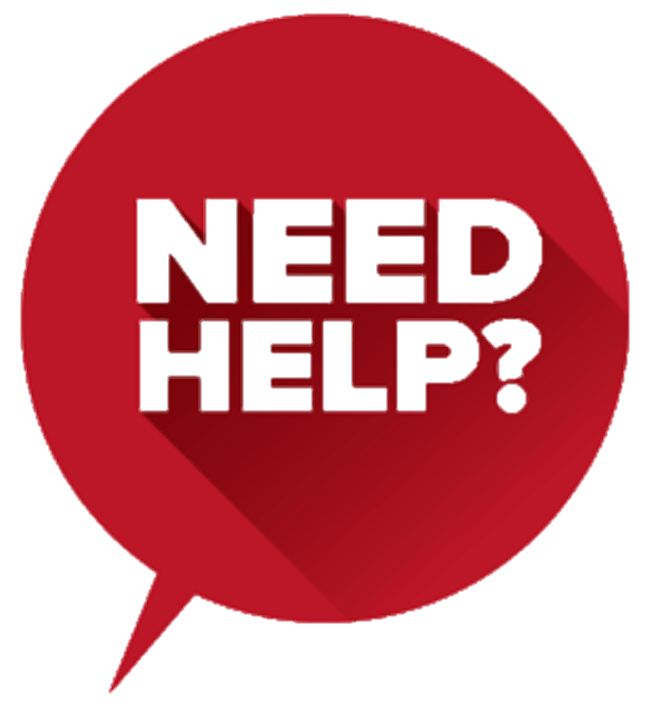 Email: gohsengfong@hotmail.com
WhatsApp: +65-98207783
Website: www.faithatworkfellowship.org
54